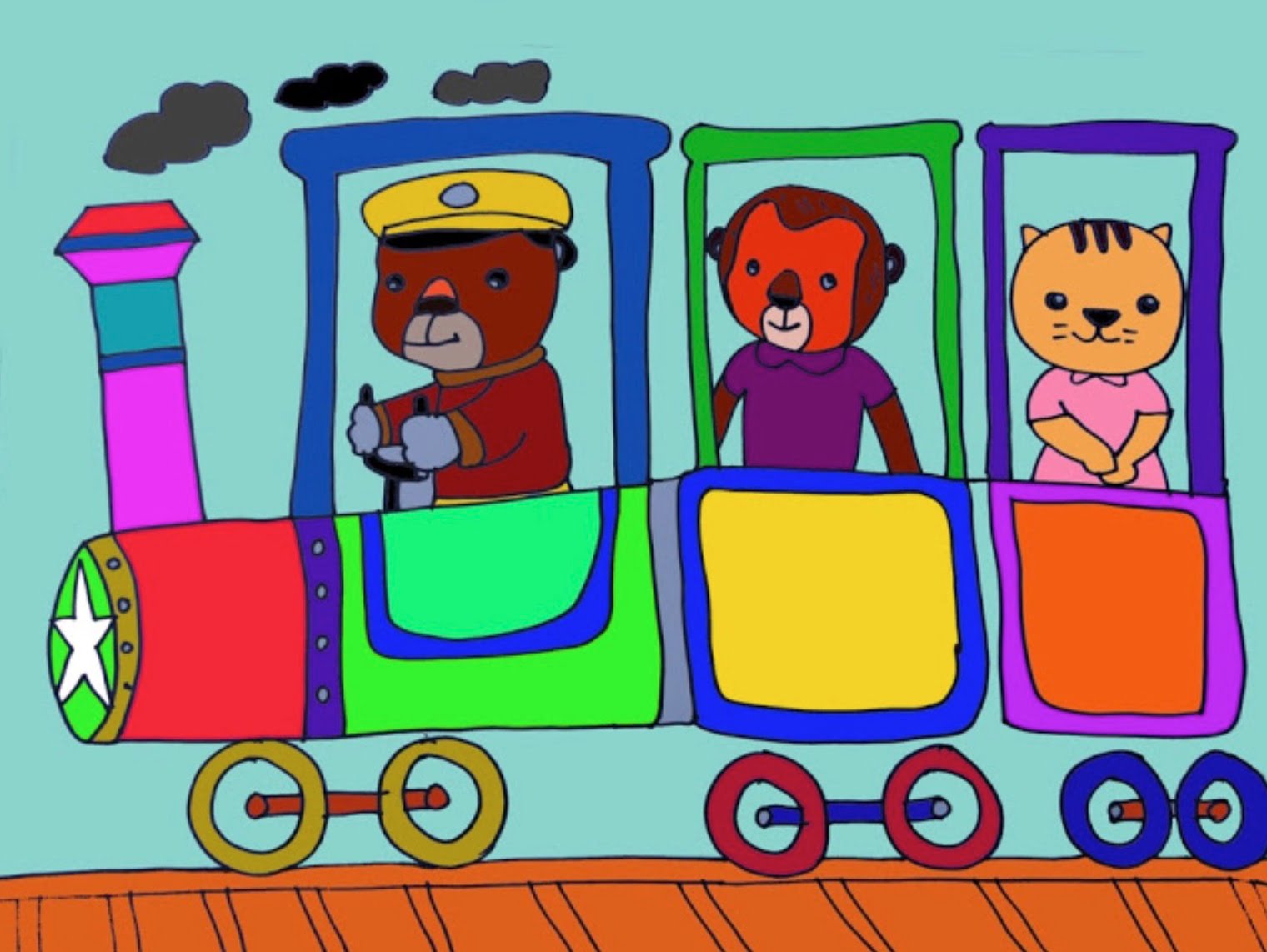 Thơ: CON TÀU

Xình xịch xình xịch Con tàu xanh xanh Nó chạy nhanh nhanhCòi reo vui quá U….u….u…u…

        Định Hải